Levende planning
Een concept voor planning van bosbeheer
Simon Klingen
Adviesbureau KLINGEN BOMEN (1975)
cursussen
 adviezen
 beheerplannen
Utrechts Landschap (1976-2013)
beheer 3500 ha bos
 bosbeleid en boscommunicatie
Simon Klingen
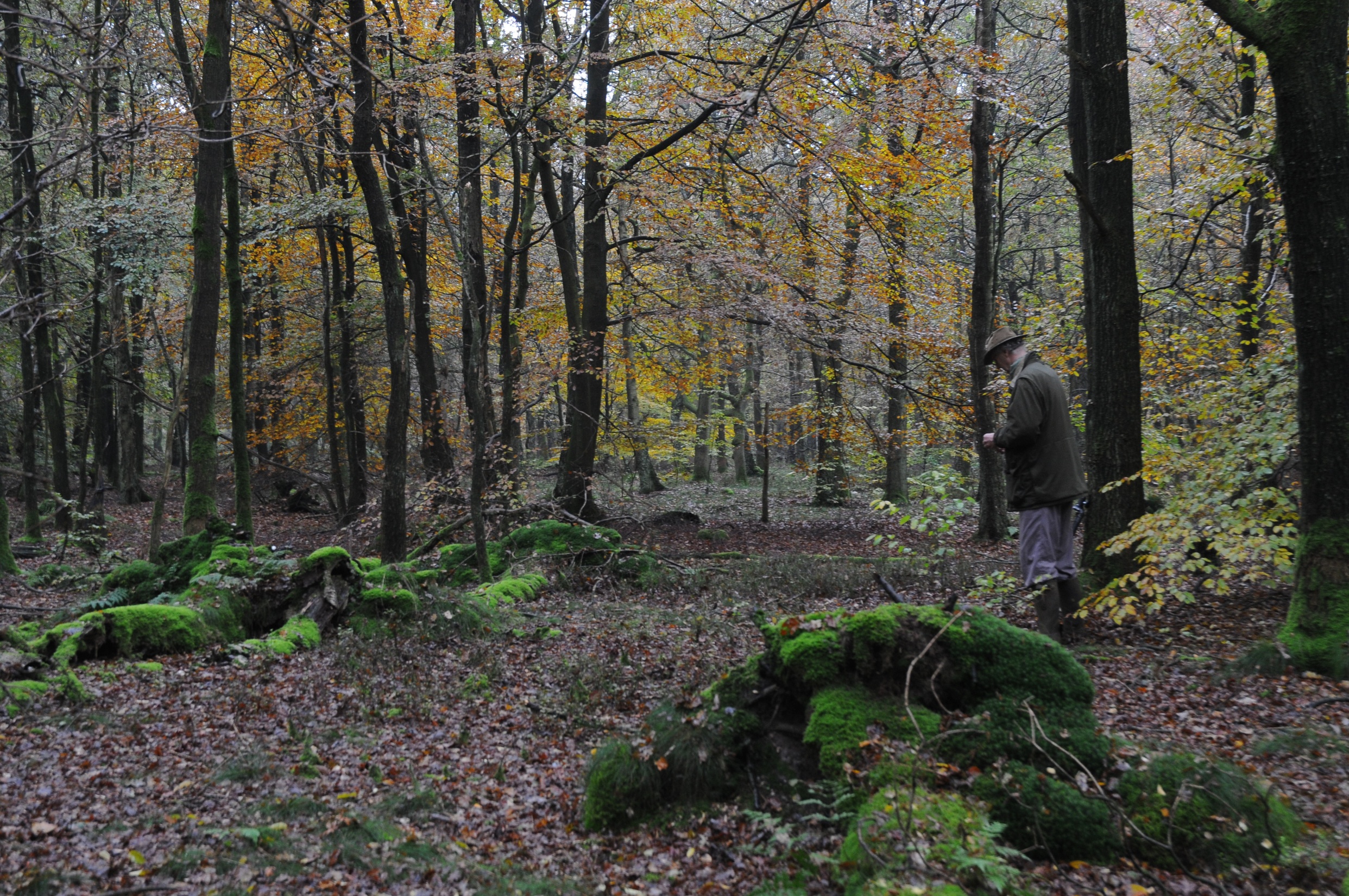 mijn kantooruren
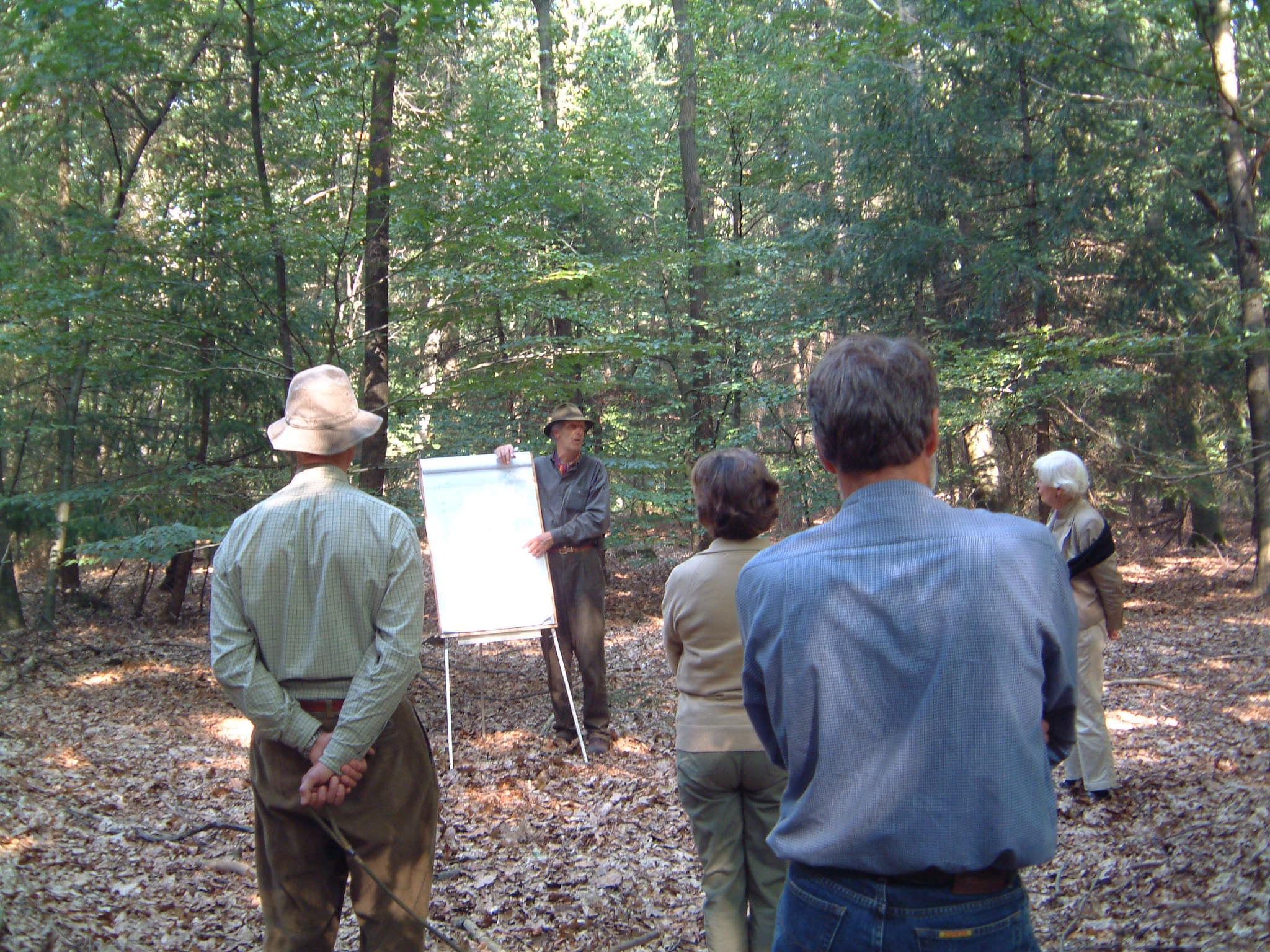 Levende planning
Een concept voor planning van bosbeheer
Je staat het stevigst op een bewegend standpunt
(J. Deelder)
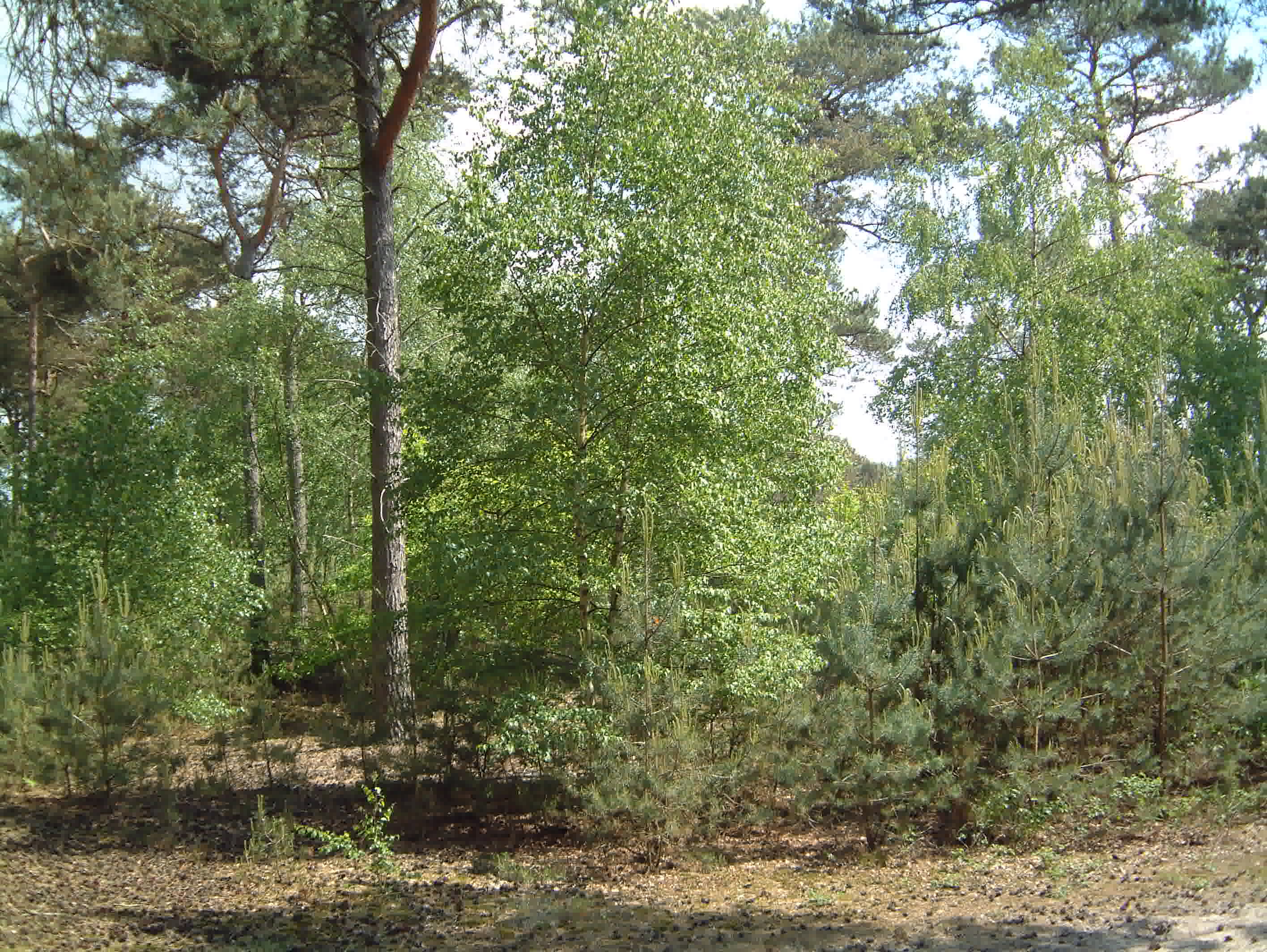 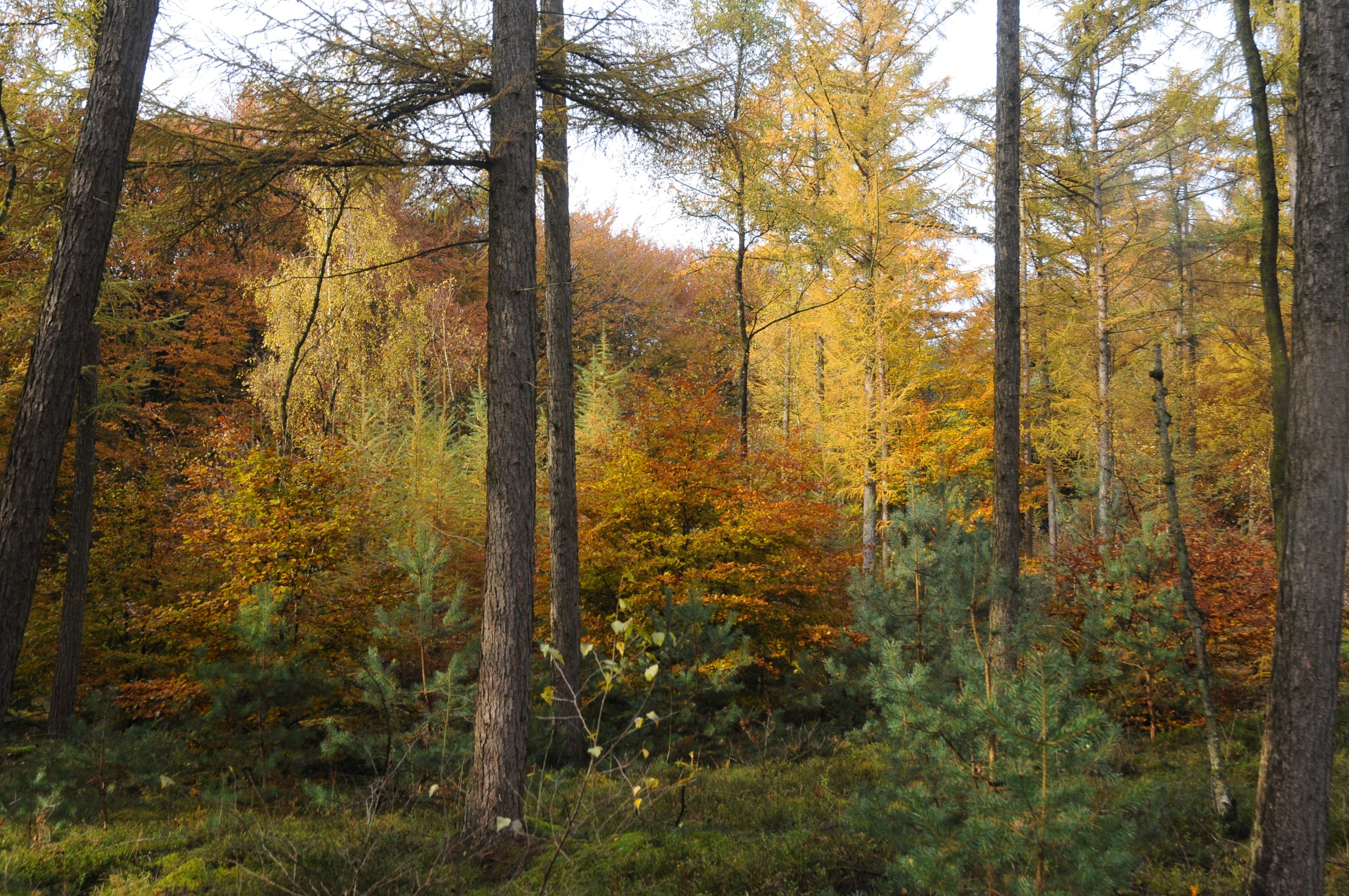 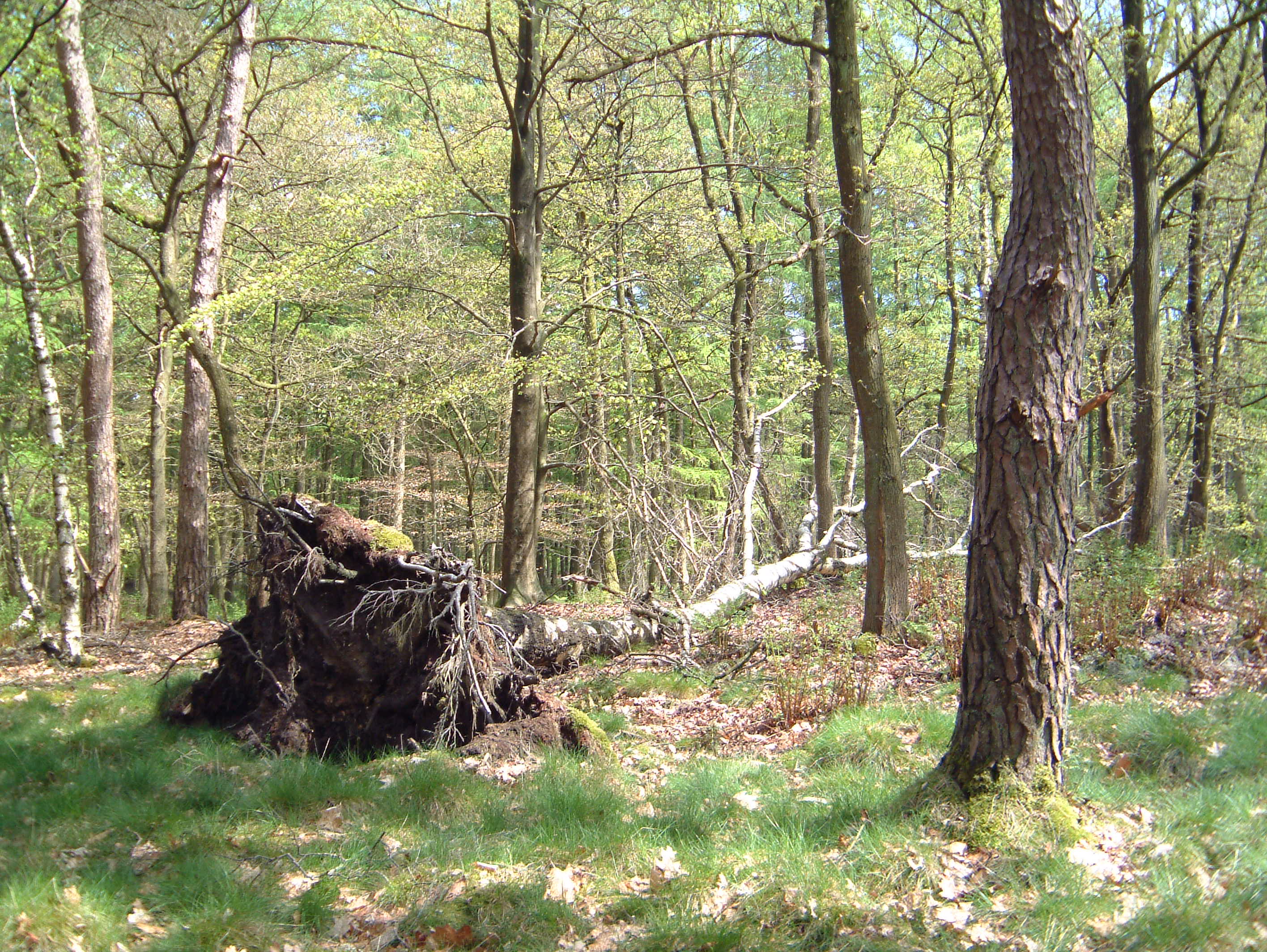 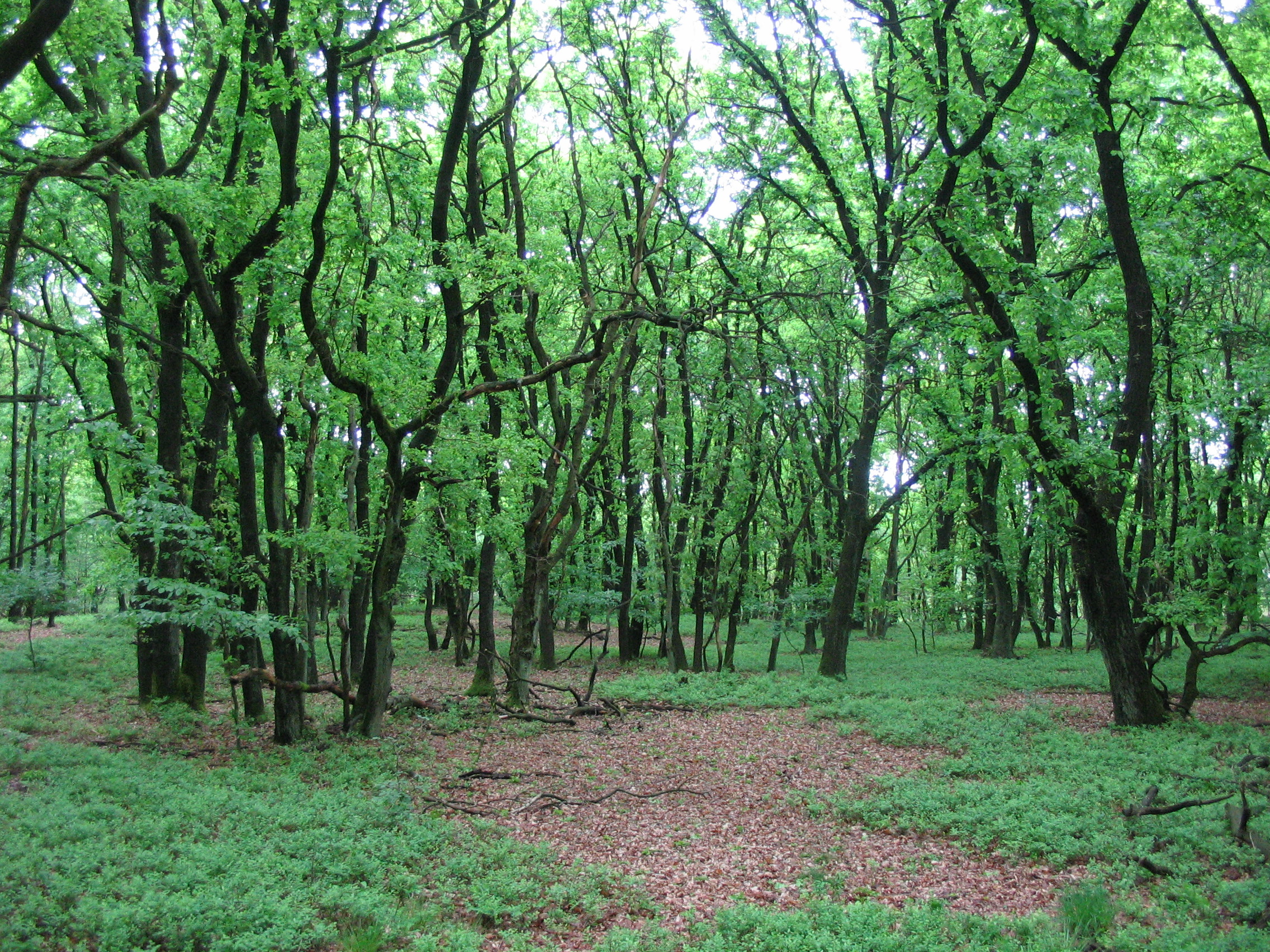 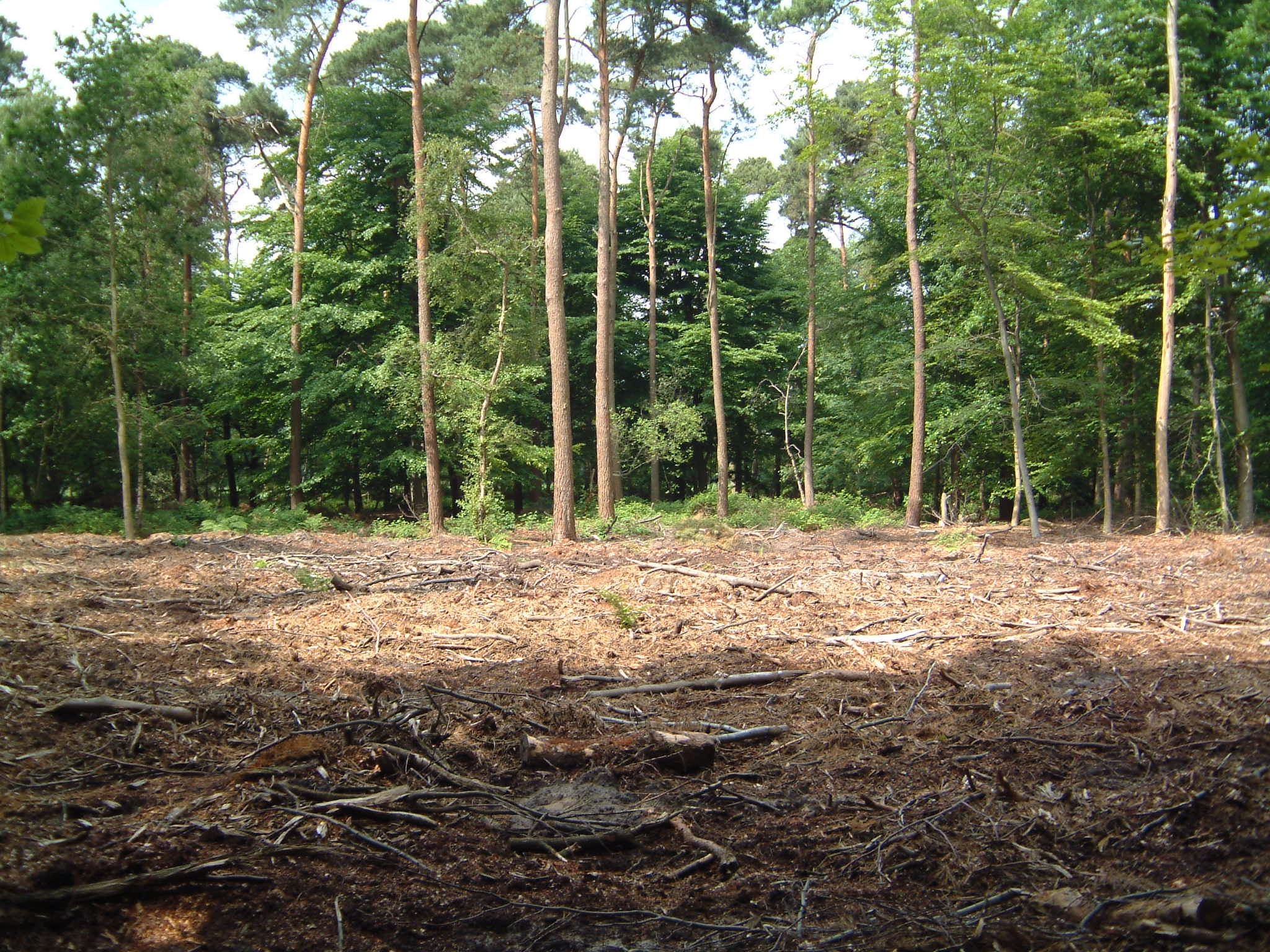 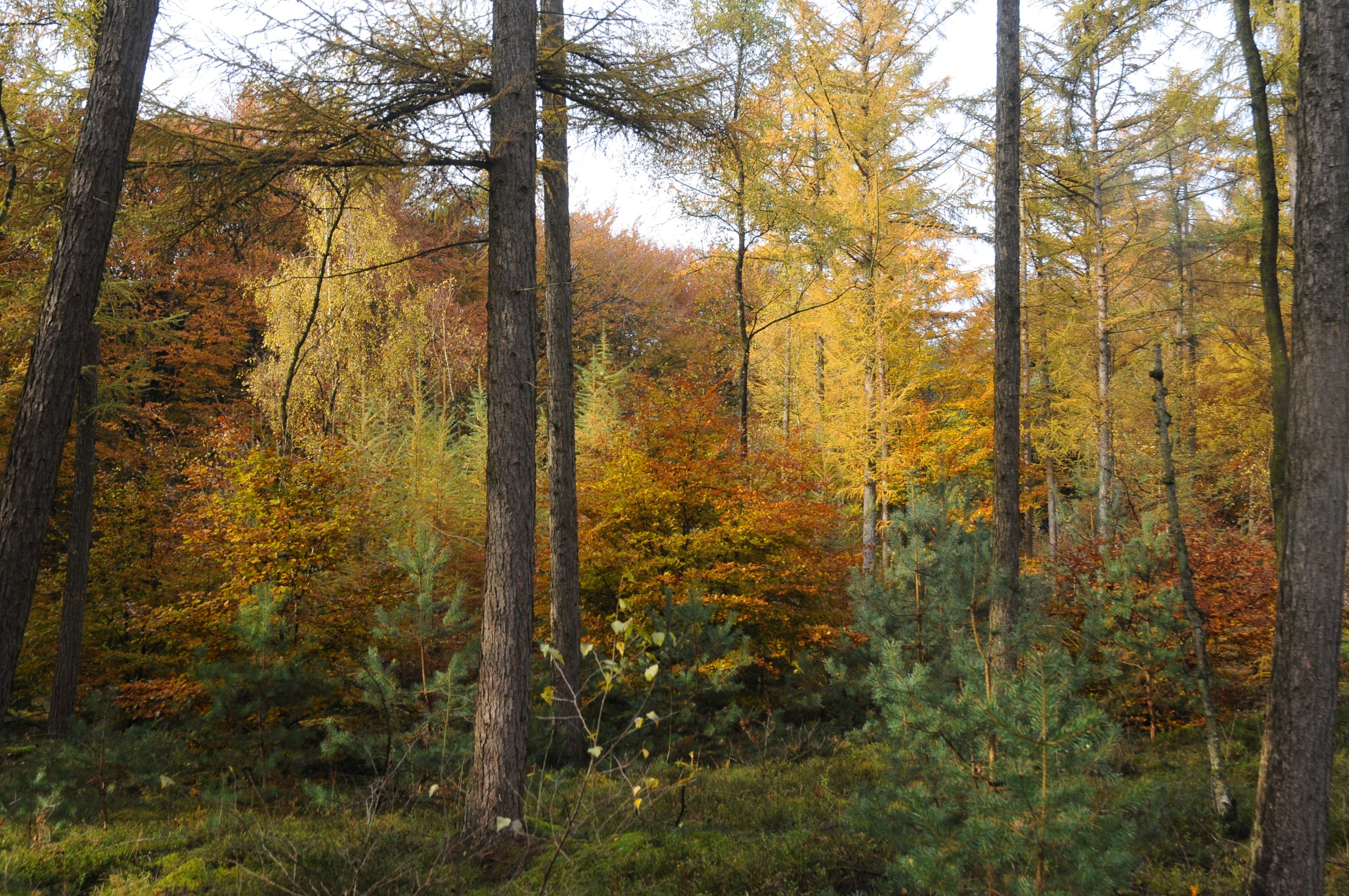 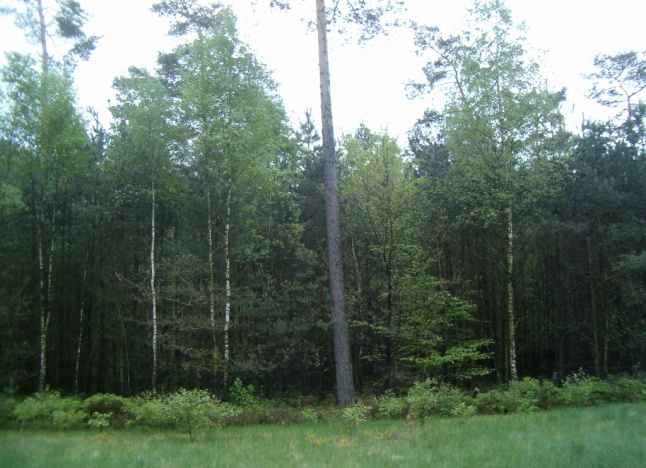 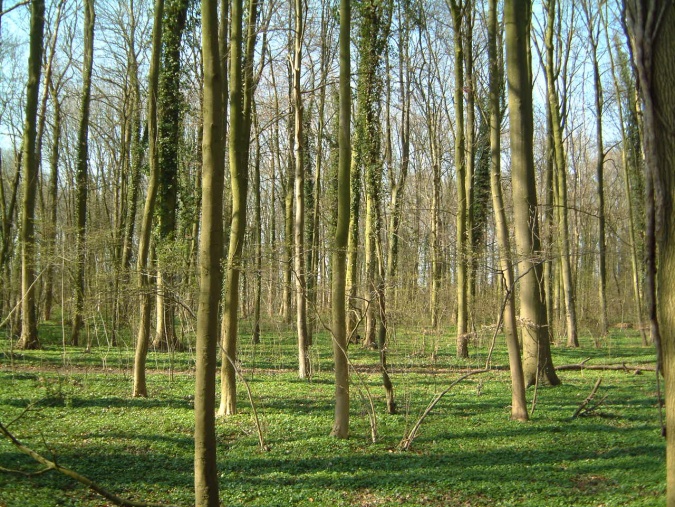 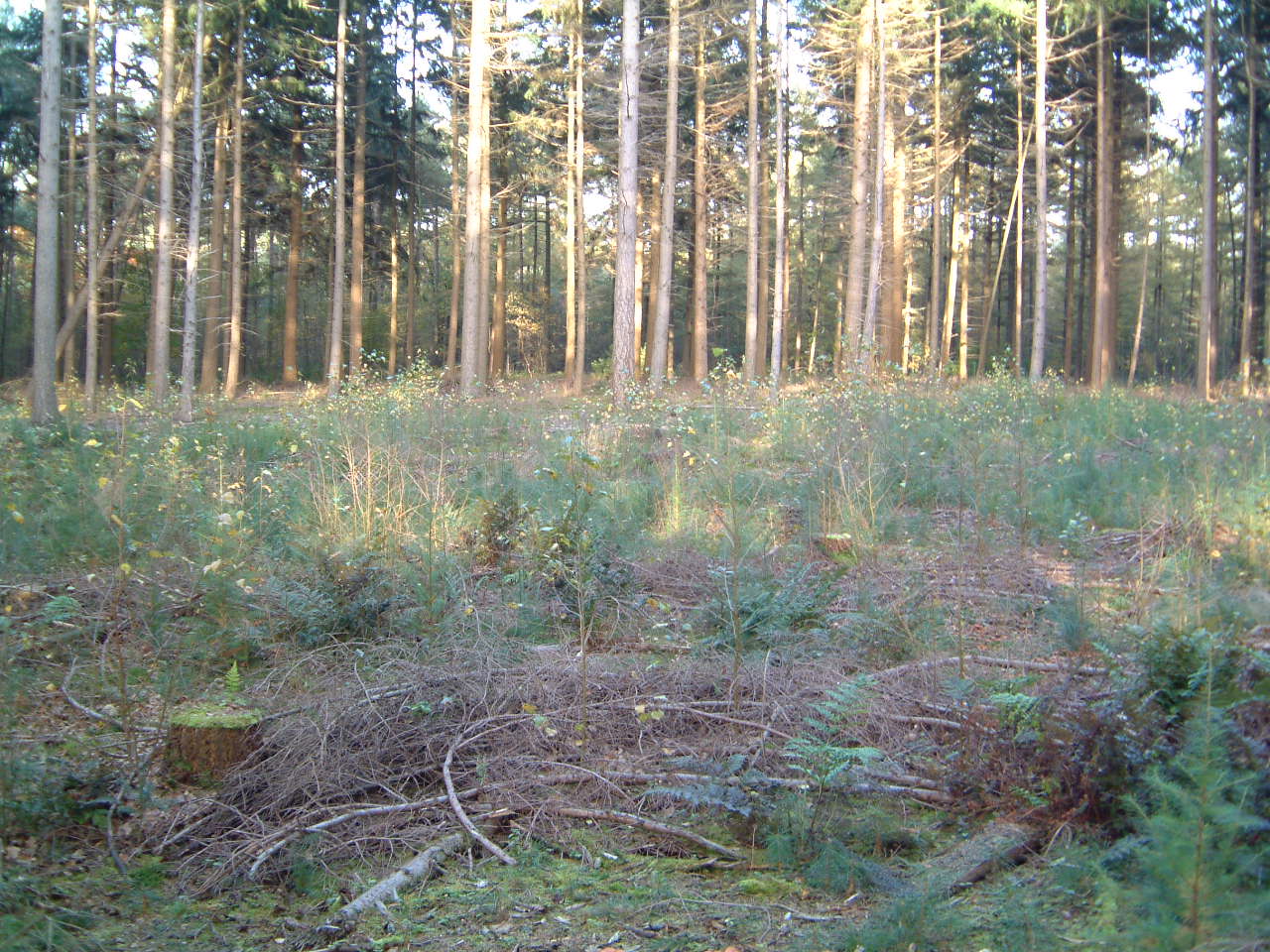 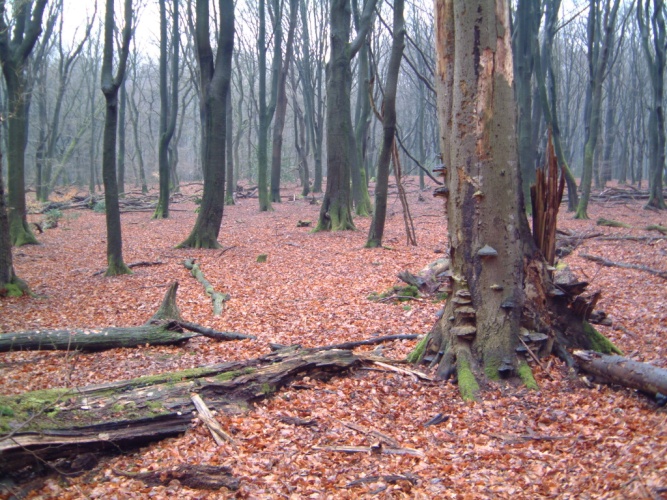 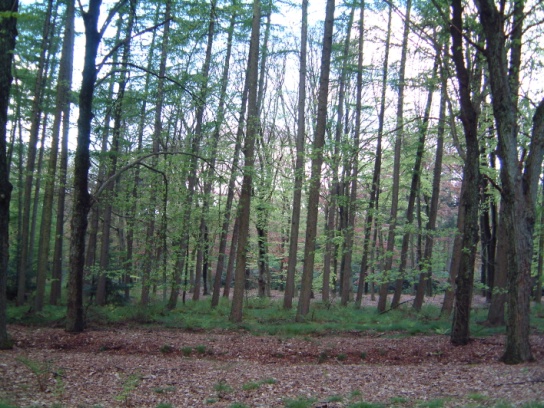 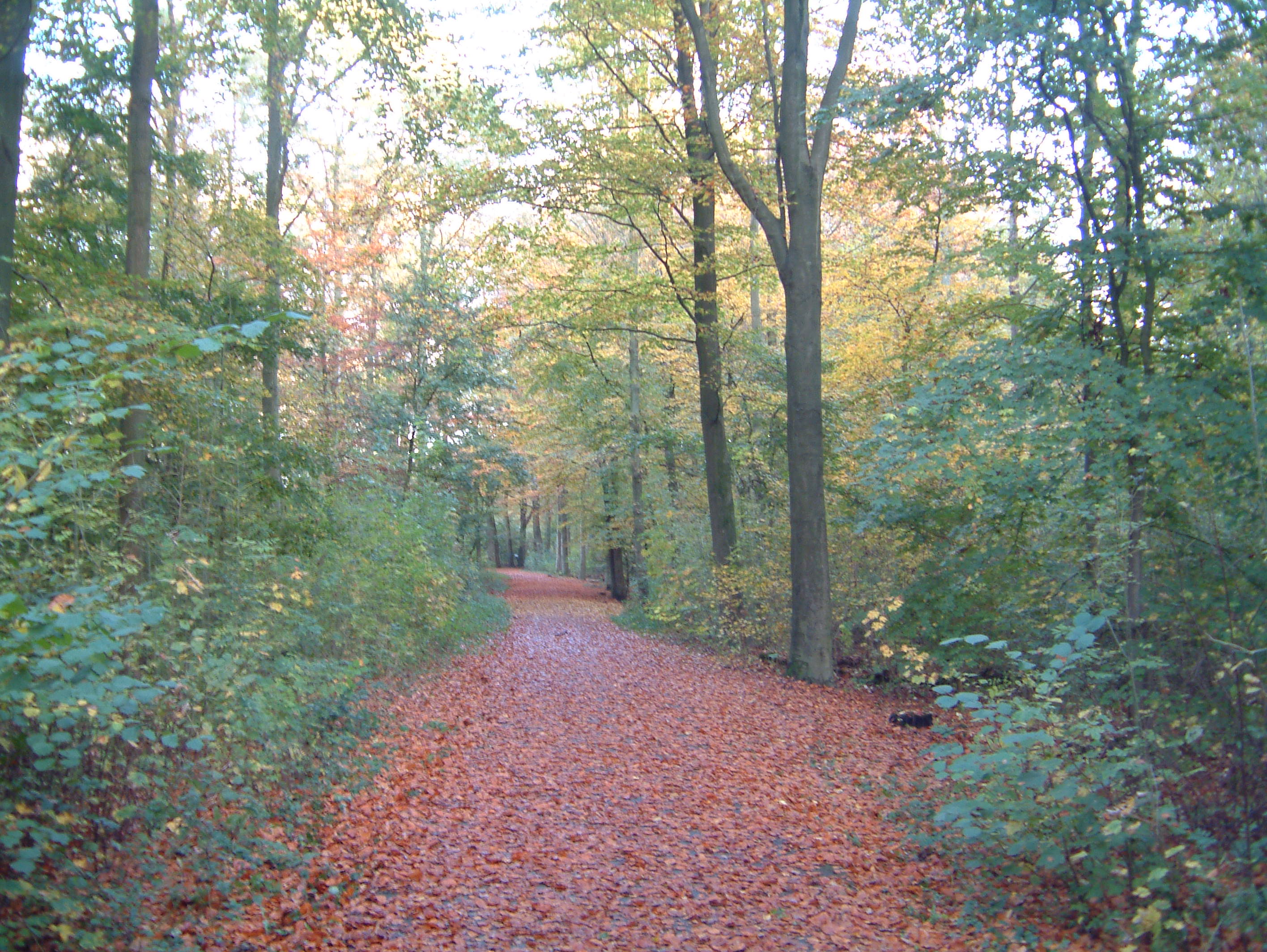 natuur
hout
mensen
planning van bosbeheer
de vraag
de beheerder
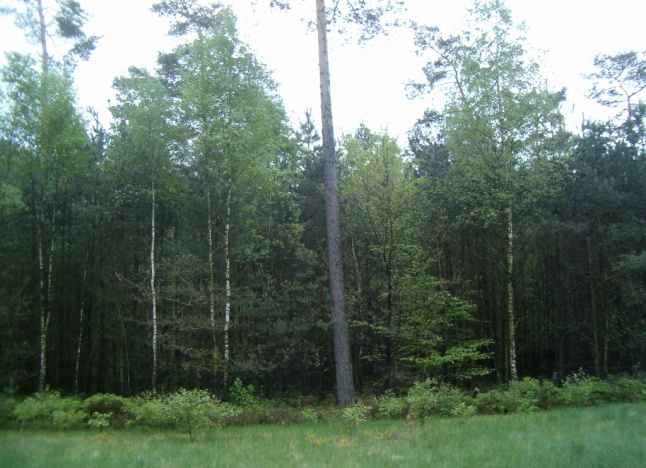 het bos
het doel
de tijd
Planning moet bijdragen aan het goed functioneren van het bos.
Levende planning 
gebaseerd op:
beheerpraktijk
 planningspraktijk
 contacten met beheerders
Een beheerplan
deel I	Wat hebben we?

deel II	Wat willen we?

deel III	Hoe moet dat
Waarom een beheerplan?
W.H.Vliegenbos
Wandelbos
Amelisweerd
gemeentebos Ermelo
Pampushout
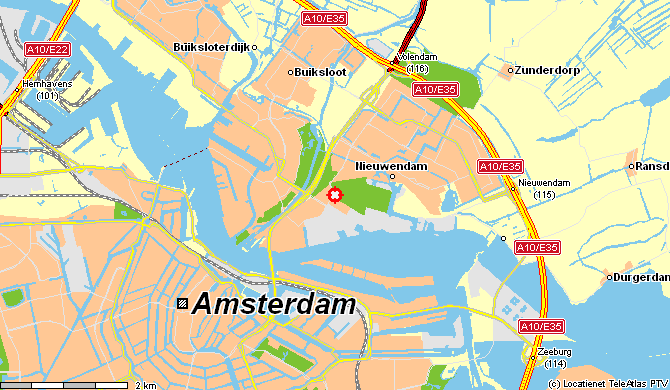 Waarom een beheerplan?
W.H.Vliegenbos
Wandelbos
Amelisweerd
gemeentebos Ermelo
Pampushout
interventie
   kap verantwoorden
   visie, participatie
   inspireren beheerder
   omvorming
Voorbeelden planning met einddoelen
omloop
 PNV
 bosdoeltypen
 natuurdoeltypen
 doeldiameters
 (sub)doeltypen
Folkert Jensma:“De burger wordt een product van het informatiesystemen, in plaats van andersom”.
Martin Heidegger:
“De westerse cultuur beschouwt de werkelijkheid steeds meer als een object: berekenbaar en hanteerbaar”.
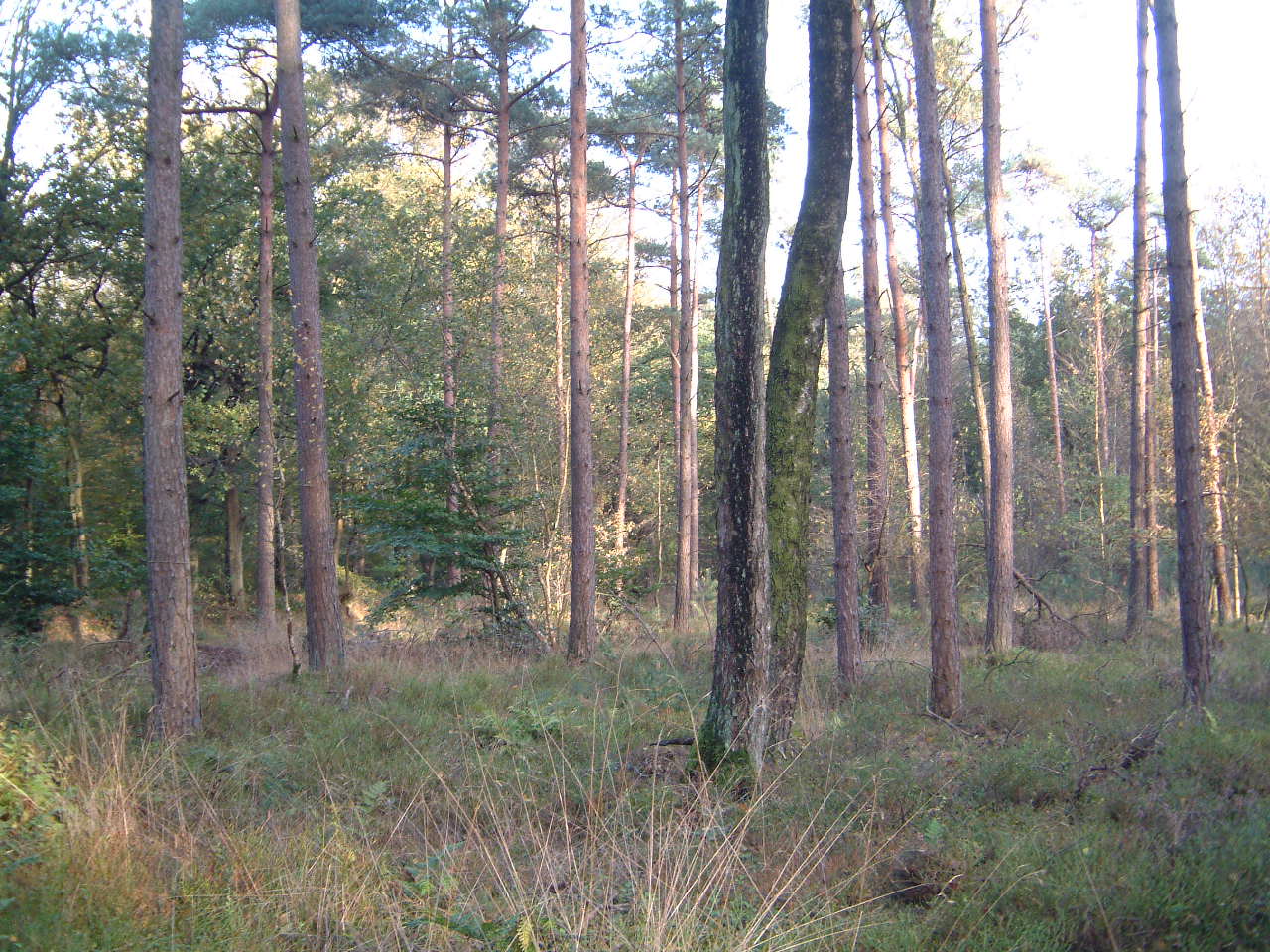 Veel keuzes binnen het bosbeheer zijn direct gerelateerd aan de doelstelling
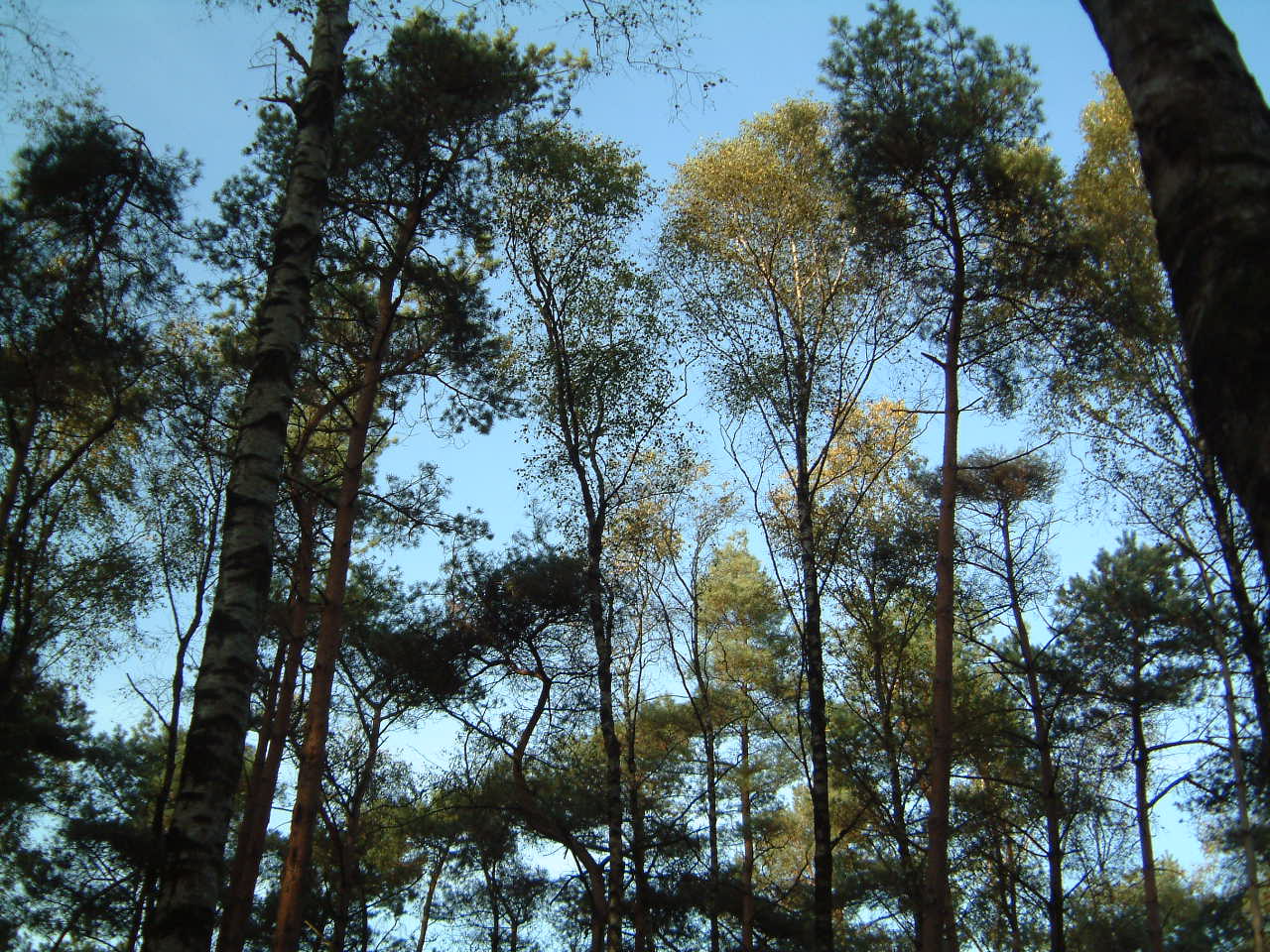 Levende planning
gegeven:
bos ontwikkelt zich continue
de vraag verandert, kennis neemt toe

heldere koers voor keuzes van vandaag
flexibiliteit inbouwen 

wisselwerking tussen doel en bos
ruimte voor menselijke voorkeuren
nodig voor beheer:
bovendien:
eerdere 
doelen
doelen 
van
vandaag
toekomstige doelen
eerdere 
doelen

passé
doelen 
van
vandaag


toekomstige doelen
gebaseerd op
huidige kennis 
en
huidige opvattingen
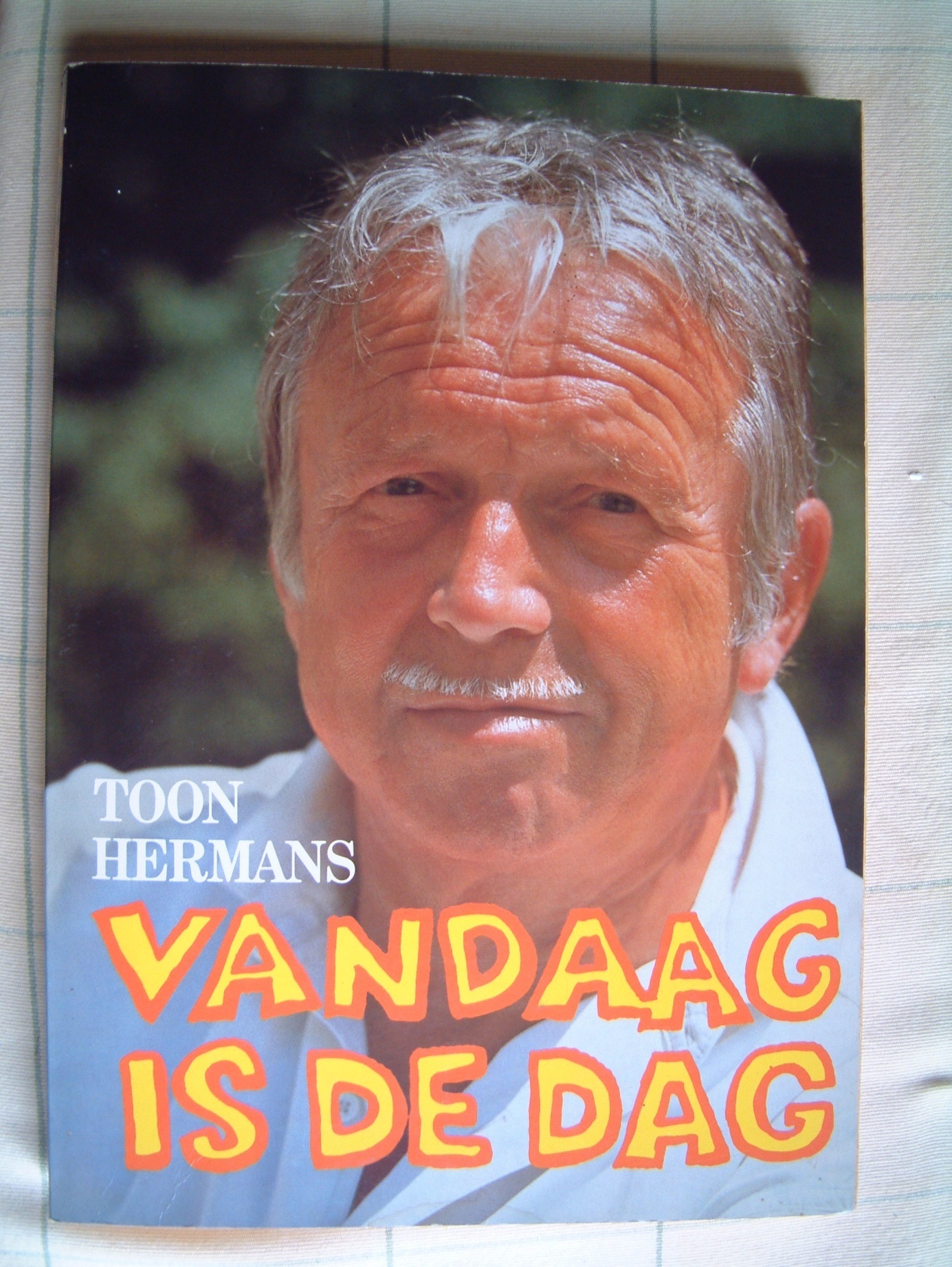 doelen 
van
vandaag


voorbeeld:
sinds Bleeker is hout-
productie weer ’in’
voorbeeld:strooisel van o.a. linde is gunstig voor vegetatie
voorbeeld:
Natuurmonumenten
beschouwt esdoorn
nu als inheemse soort
gebaseerd op
huidige kennis 
en
huidige opvattingen
wisselende doelen
bosontwikkeling ?
kans op storm / ijzel
veranderlijke houtmarkt
klimaatverandering
nieuwe kennis
…….
onzekere toekomst:
antwoord:
beheer behoudend
bouw flexibiliteit in 
kies duurzame mengingen
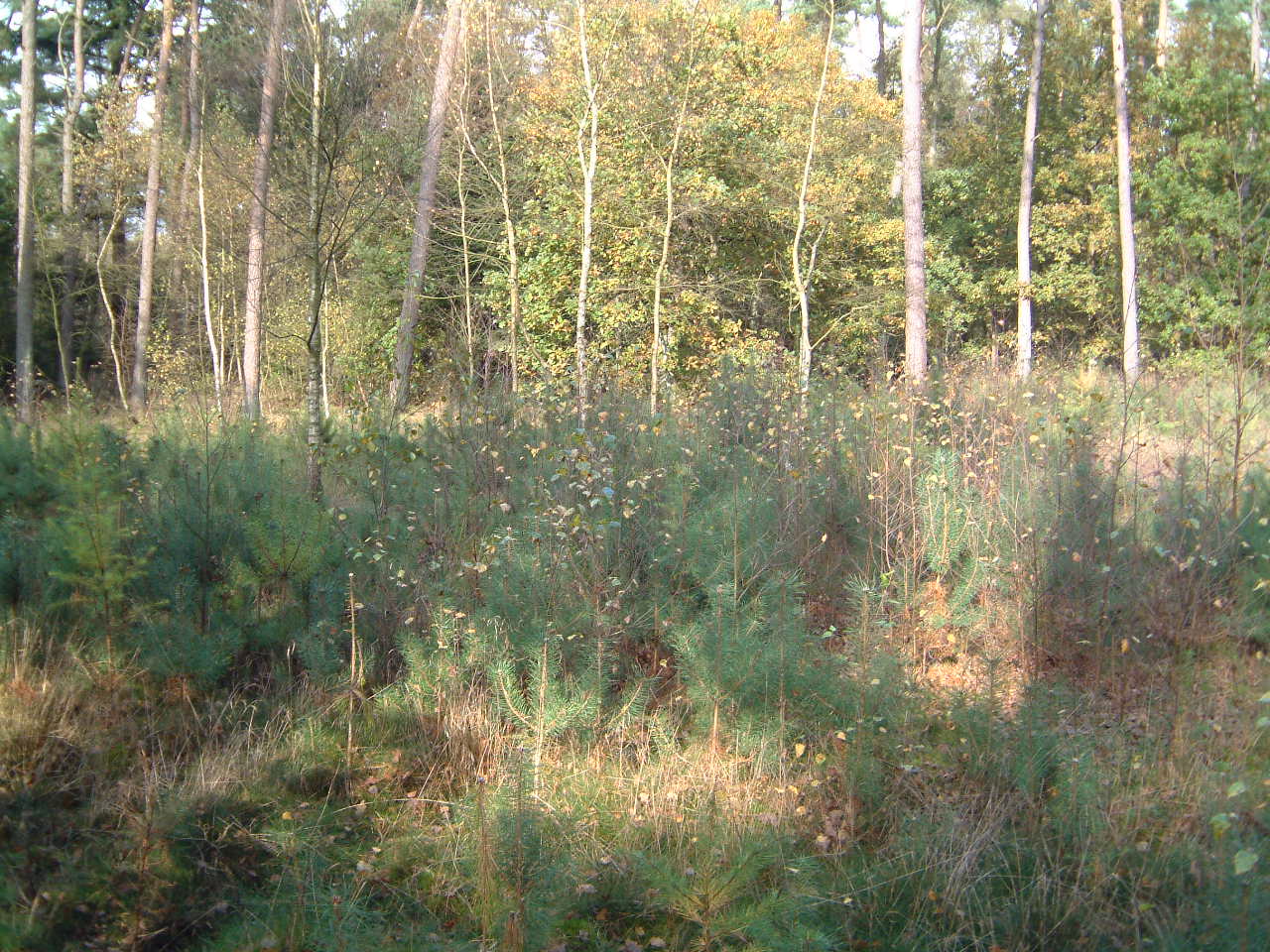 wisselwerking tussen doel en bos
berk
lariks
douglas
groveden
douglas 
berk 
lariks
groveden
berk
opstandsbeheerdoel
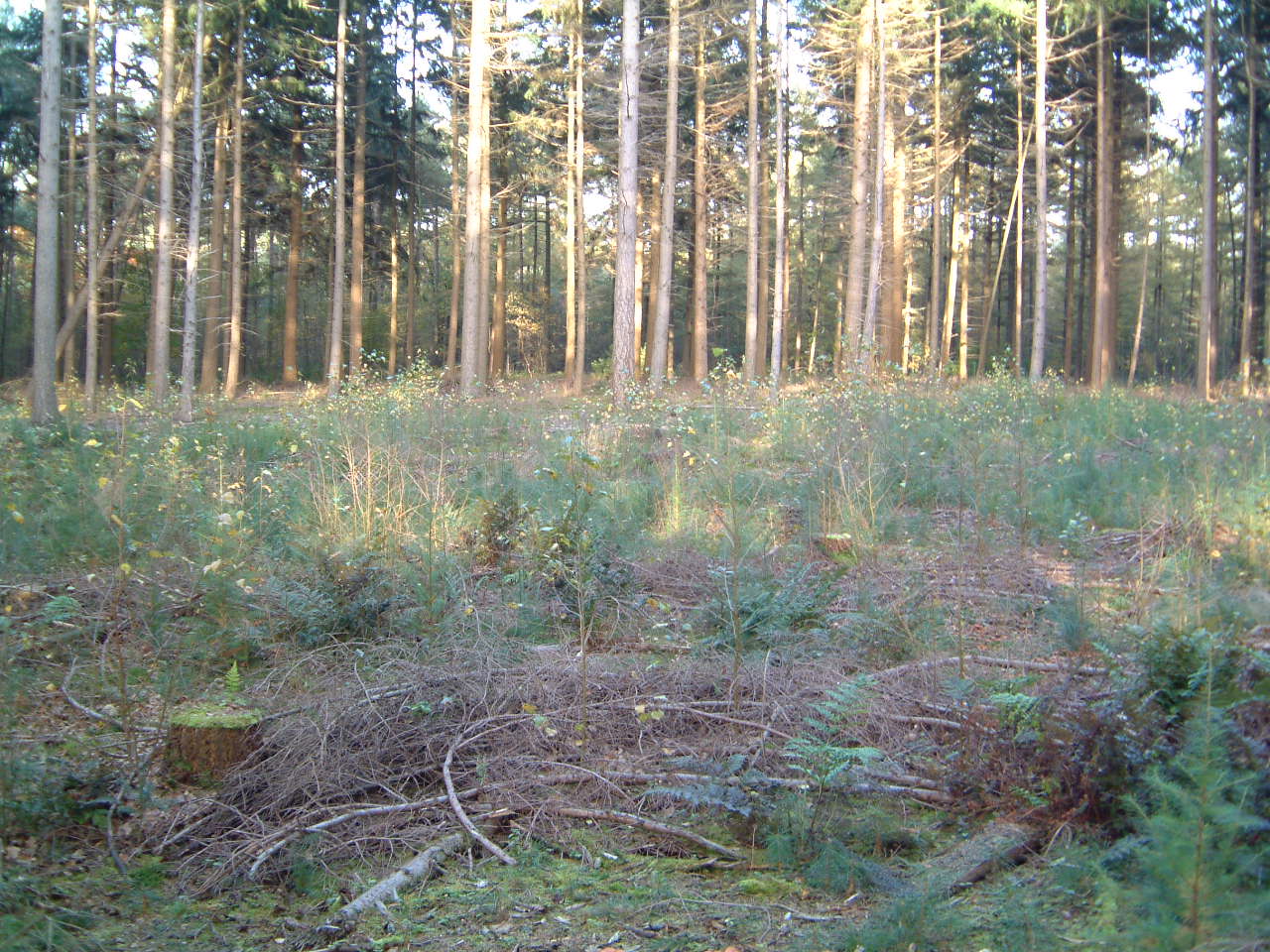 Levende planning
Heldere koers geeft doelen voor vandaag
Doelen bos Utrechts Landschap
oud bos, oude bomen 
 gemengd (tenzij)
 variatie in structuur en in beeld 
 aandeel dood hout
 overwegend inheems
 waardevol hout
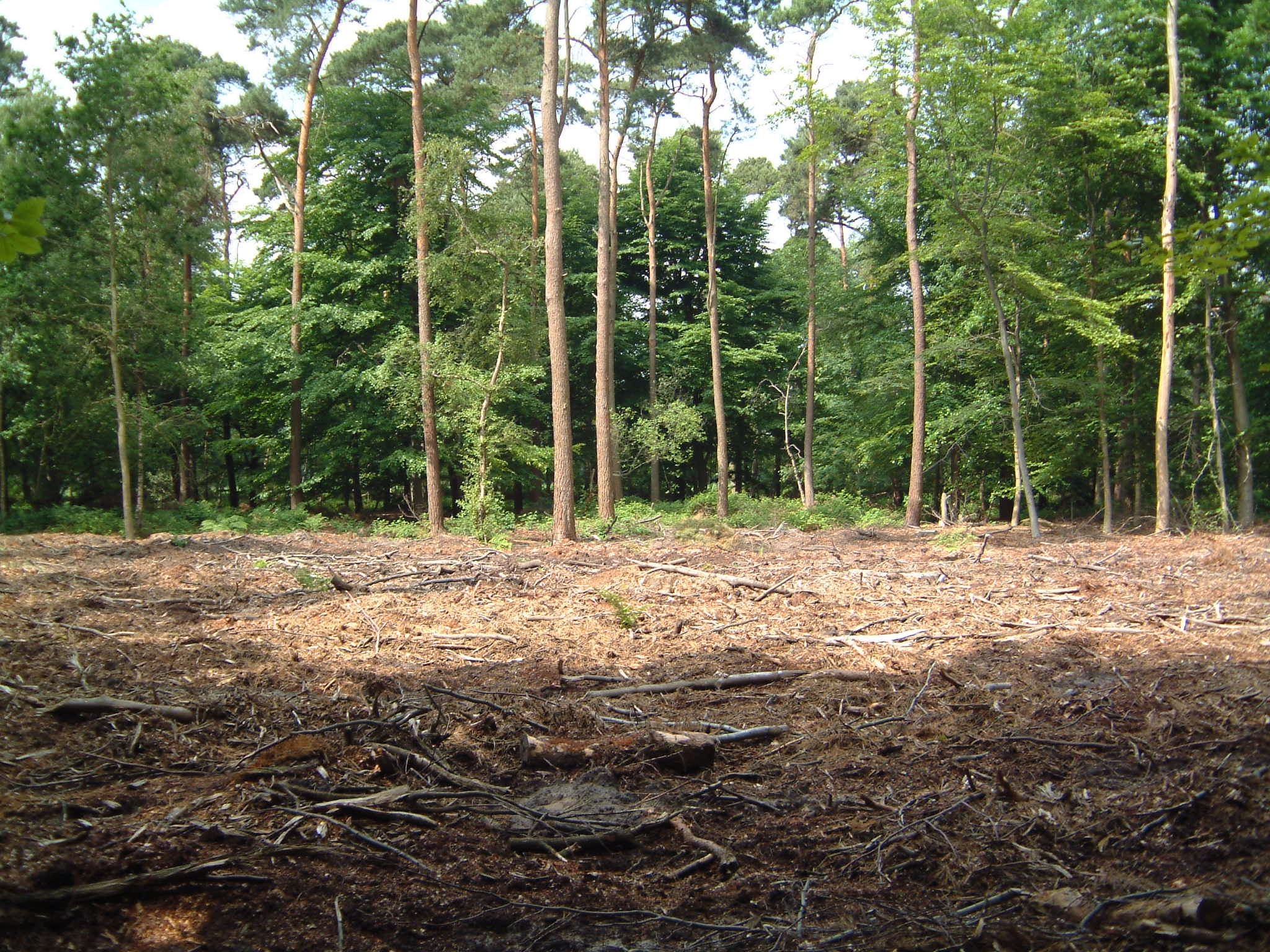 Doel bijstellen als:
het eerder gestelde doel niet wordt gehaald
de eigenaar nu iets anders wil
nieuwe kennis en inzichten daarom vragen
bos zich anders ontwikkelt of heeft ontwikkeld dan verwacht
Doel bijstellen hoort bij Levende planning
≠ foute inschatting
≠ verouderde doelstelling
Levende planning(publicatie in voorbereiding)
Componenten van bosbeheerplanning
Levende planning
Het planproces
Het plan in het bos: toekomstbomen
De bosbeheerder als vakman
Communicatie en besluitvorming
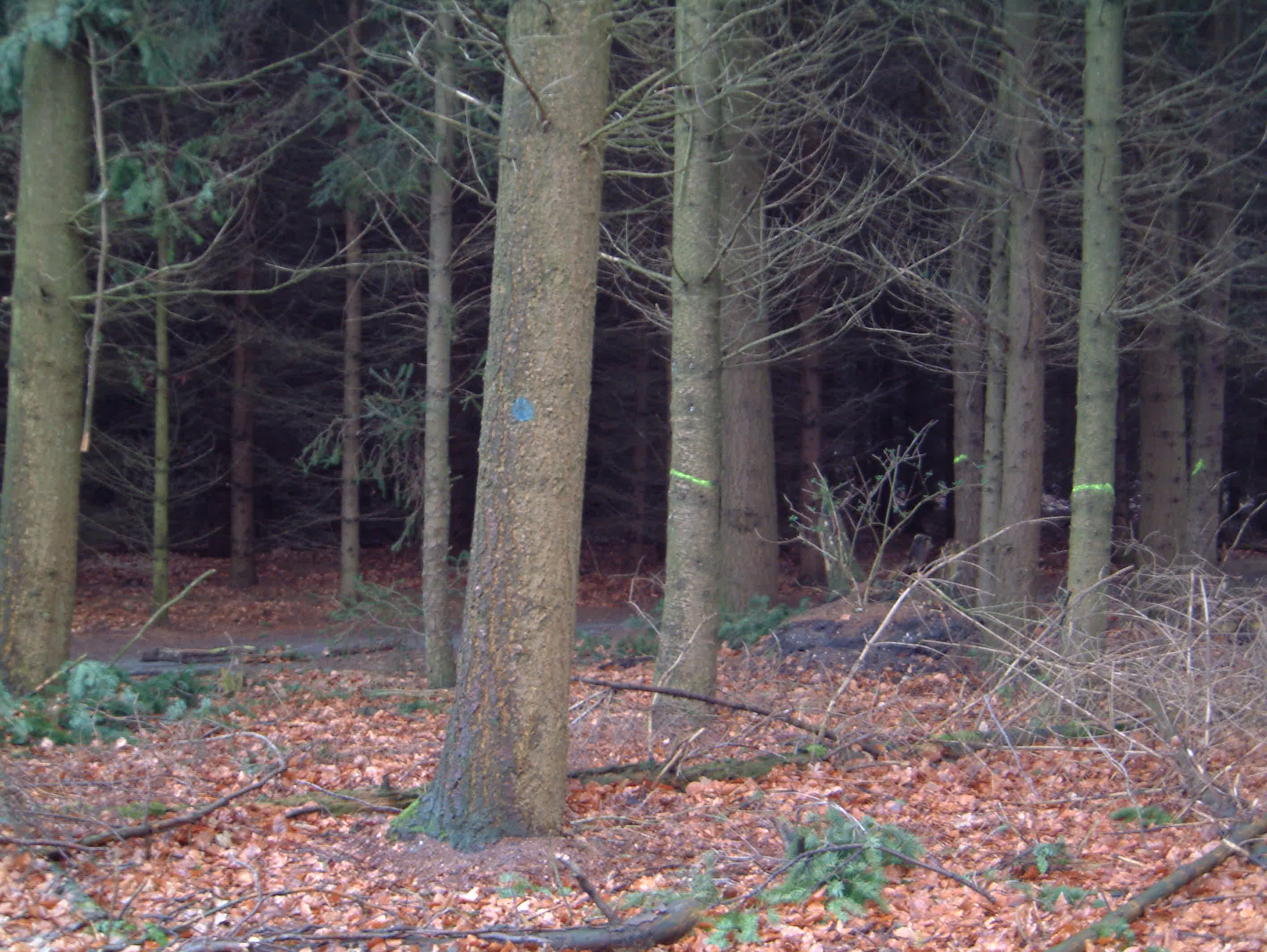 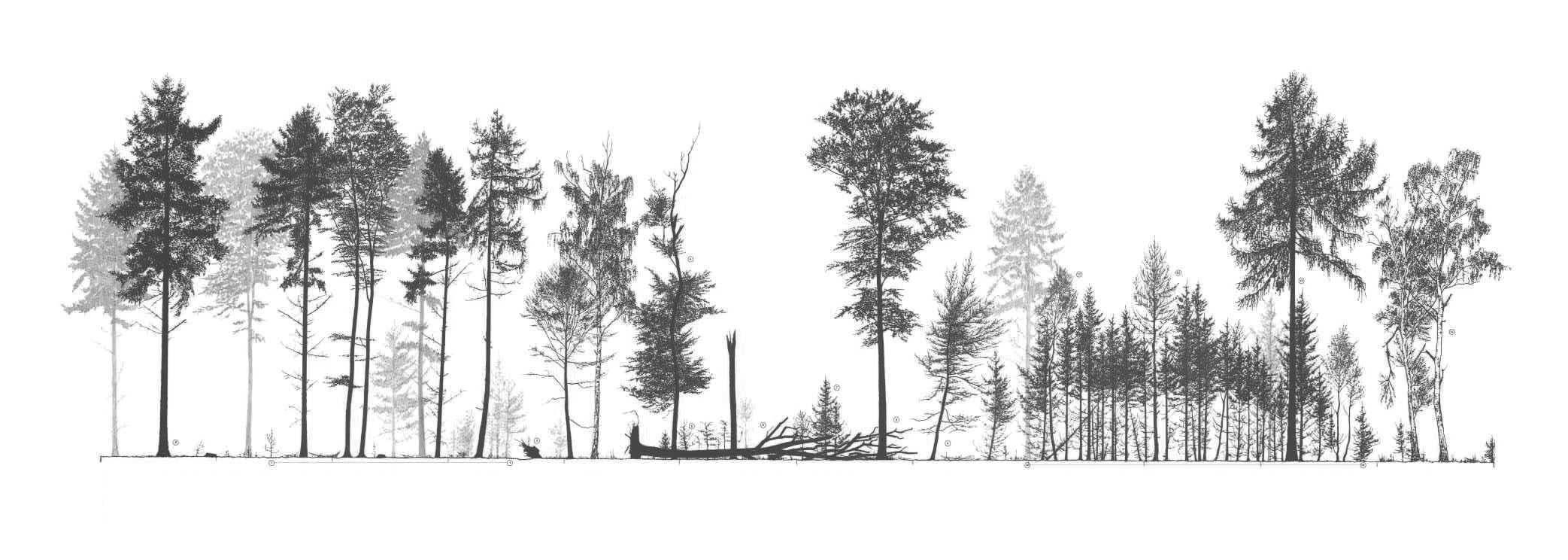 Tp			         Tn	             Tp		          	        Tb
Drie soorten toekomstbomen: voor productie, natuur en beleving. De doelstelling vertaalt zich in de keuze van de toekomstbomen. 
Latere beheerders /blessers zullen de bomen makkelijk herkennen.
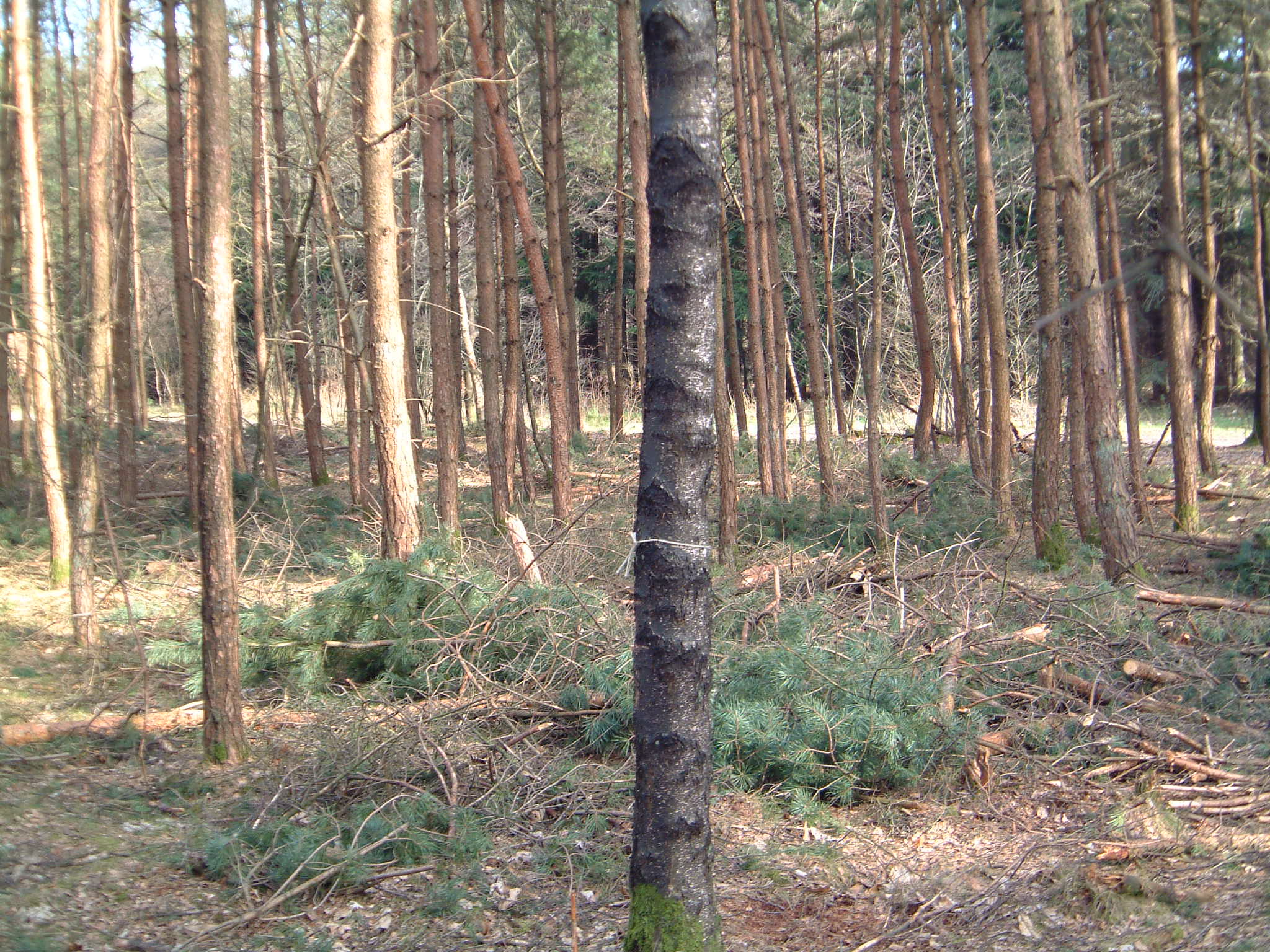 Toekomstboom als planningsmiddel
Levend?
het verandert, past zich aan, beweegt
  het moet gevoed worden
  het staat onder invloed omgeving
  en zit vooral in hoofd van de beheerder
er bestaat dus ook dode planning………
Enkele buitenlandse bosbeheerplanners spreken van adaptieve (= aanpassende) planning.
stellingen
Het gebruik van einddoelen is weinig vruchtbaar
Een beheerplan: prima als moment van bezinning, maar denk vooral niet de onzekerheid in te dammen
Beheer kan niet zonder geregeld bezoek aan het bos
Kiezen van toekomstbomen = vorm van planning: kijk naar wat er is, weegt doelstelling, en legt keuze vast.
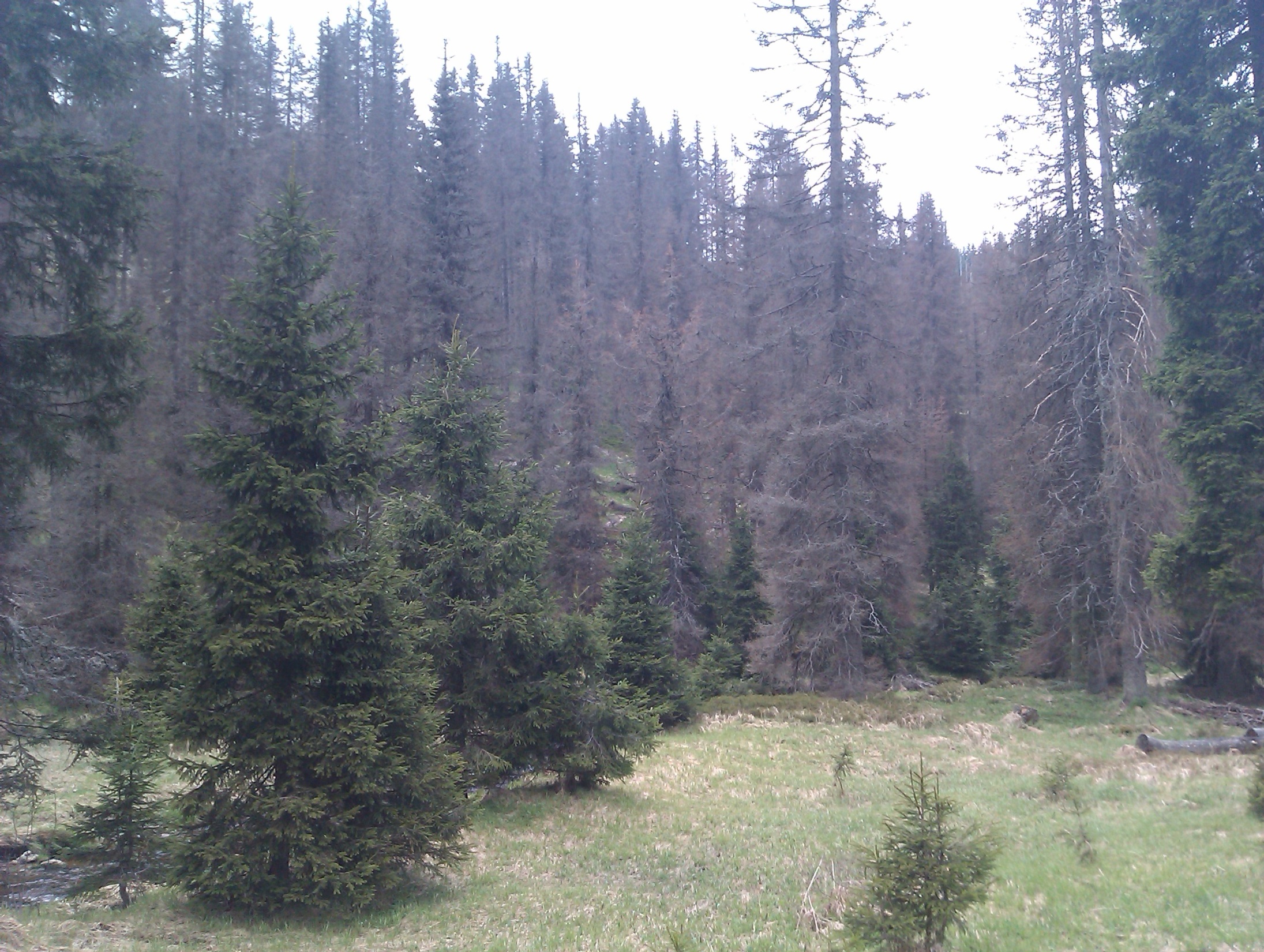 Levende planning
“We cross the bridge when we get there”.